Készítette: Kovács Barbara
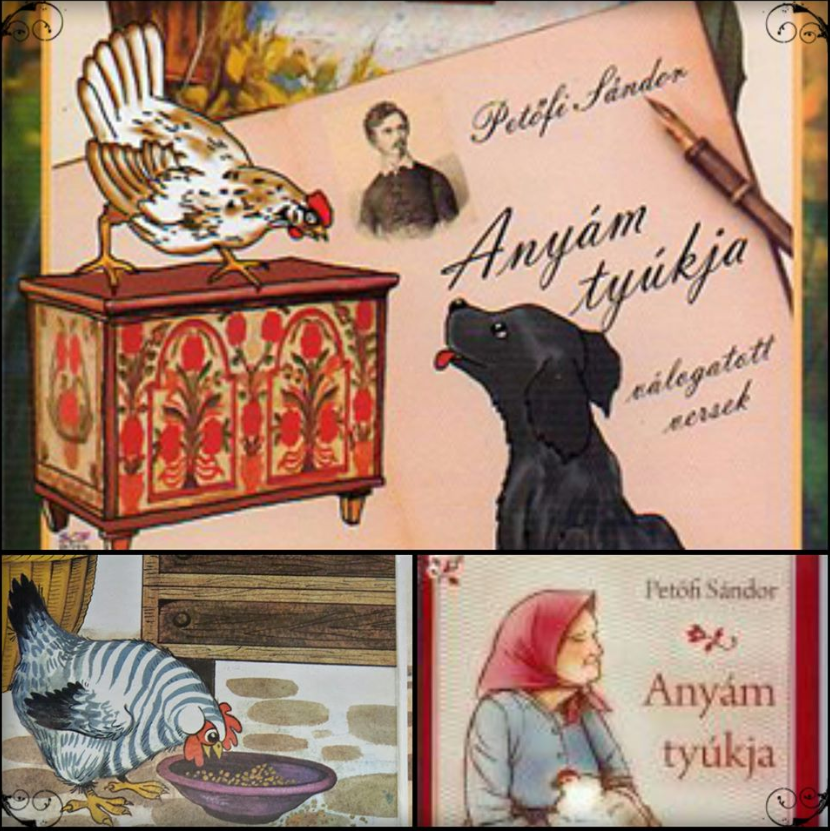 Petőfi Sándor: Anyám tyúkja
Olvasókönyv 2. II.kötet 100-101.o. OFI   Kiegészítve: Környezetünk titkai 2. MOAZIK 2012    
Olvasás munkafüzet 2. II. kötet 42.o.  OFI                     V. Bakos Tünde learningapps feladatai
Hogy nevezzük a képen látható állatokat?
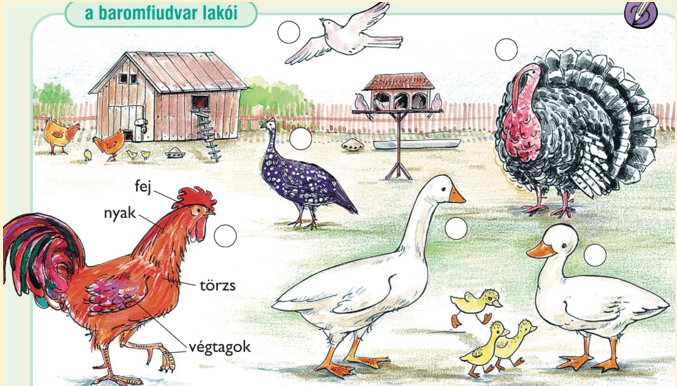 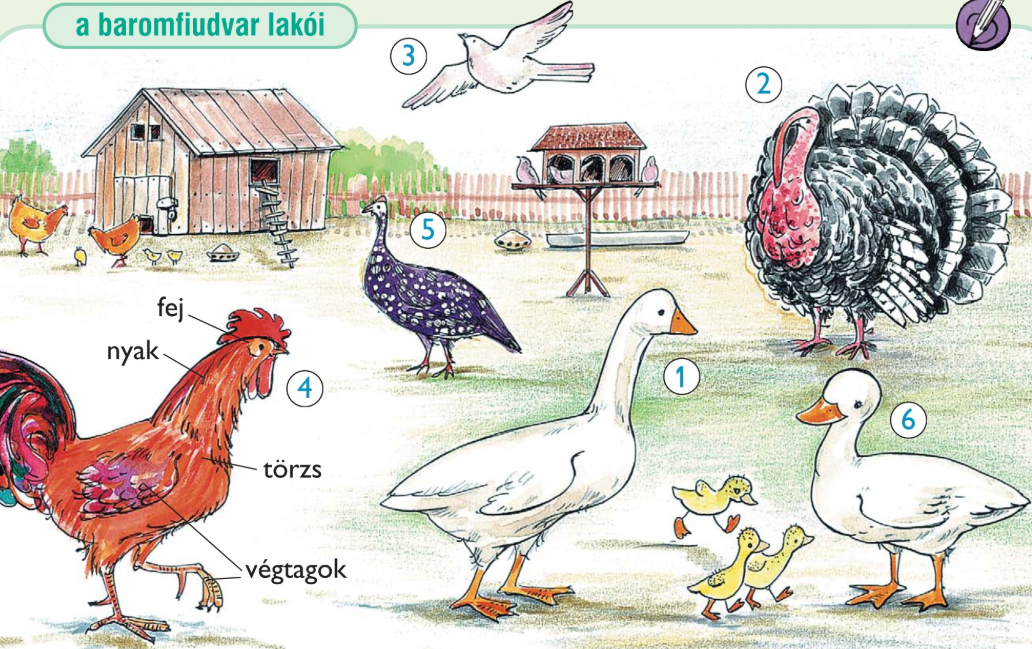 HÁZI KEDVENC:
 „kedvtelésből tartott állat”
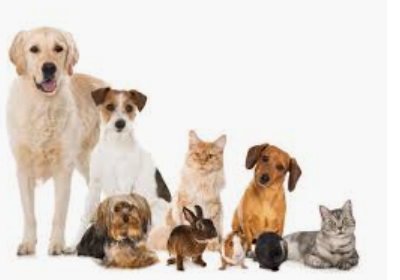 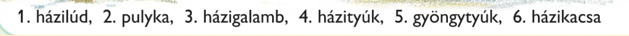 HÁZIÁLLAT: az ember közvetlen közelében élnek és hasznunk (tojás, húsuk) miatt gondoskodik róluk az ember.
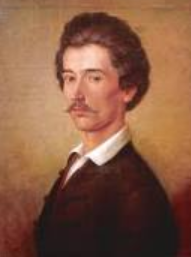 A mai órán Petőfi Sándor versével
ismerkedünk meg. 
Hallgasd meg!
https://www.youtube.com/watch?v=RyU-CQspi50
OK. 100./
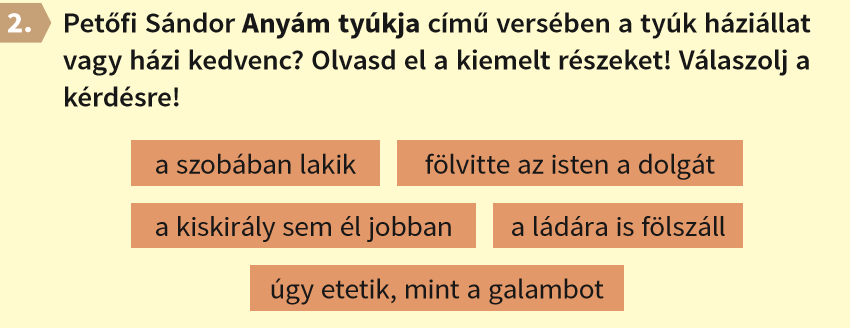 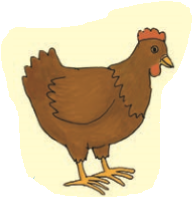 HÁZI KEDVENC
Petőfi Sándor az Anyám tyúkja című versét 1848-ban írta.
Akkoriban voltak olyan szavak és kifejezések, 
melyeket manapság már nem úgy mondunk, használunk  vagy írunk, mint 172 évvel ezelőtt.
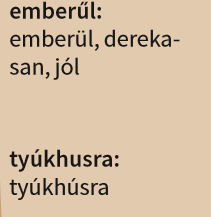 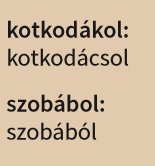 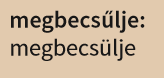 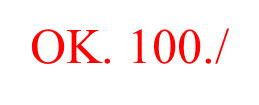 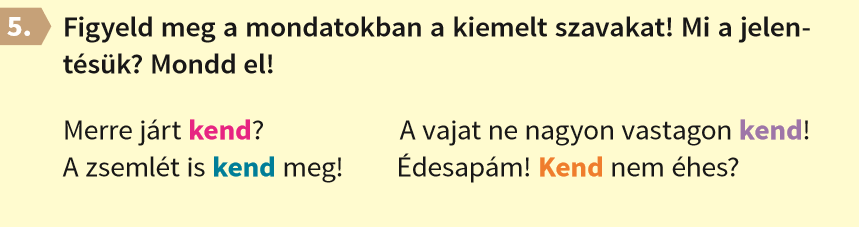 kend: ön, maga
kend meg: elsimítani a vajat a késsel
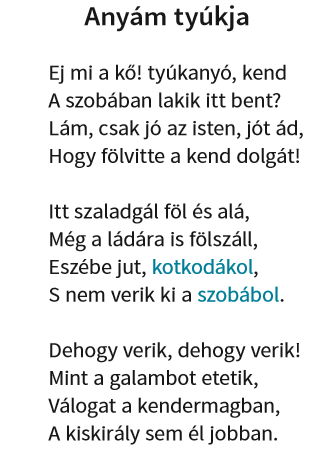 Olvasd fel hangosan a verset az olvasókönyvedből!
Mit jelentenek a következő kifejezések? Kattints!
szorgoskodik
cseléd
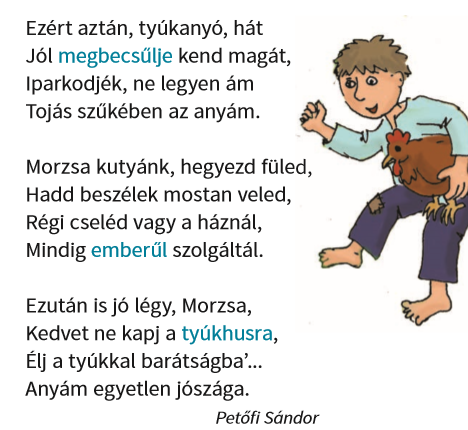 Hálálja meg a kényeztetést.
„Ej mi a kő!...”
Mit látok? Mi történt?
iparkodjék
„hegyezd füled”
Ne edd meg a tyúkot!
„Kedvet ne kapj a tyúkhúsra, ..,”
Figyelj jól!
„Jól megbecsülje kend magát, …”
szolga
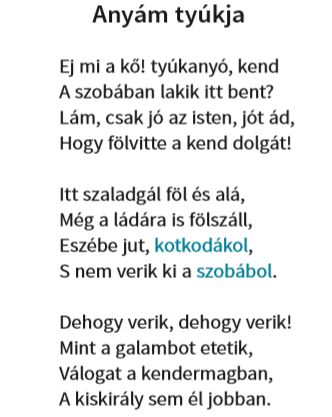 Olvasd fel  újra hangosan a verset az olvasókönyvedből!
Válaszolj a kérdésekre!
1. Kihez szól a költő?
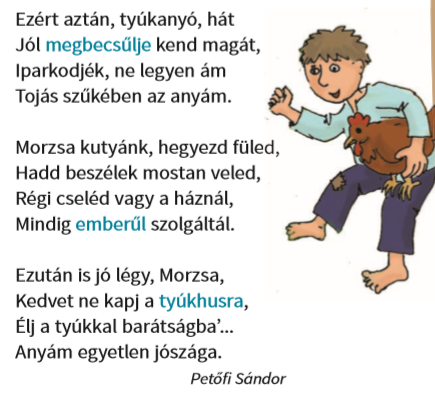 2. Milyen a tyúk sorsa?
3. Mire kéri a költő a tyúkot?
4. Mire kéri a költő a kutyát?
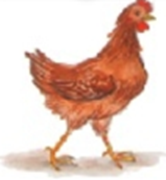 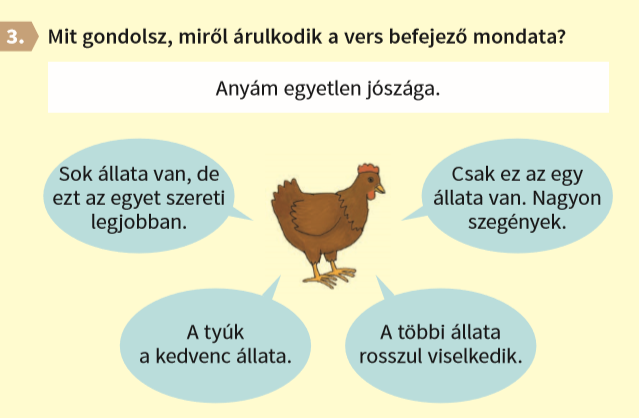 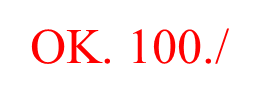 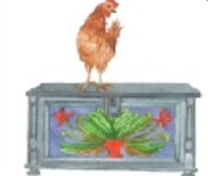 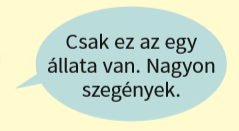 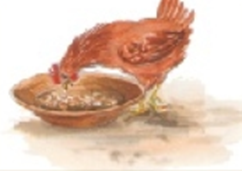 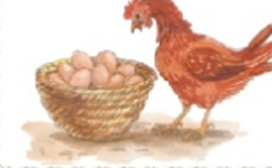 Állítsd sorba a vers eseményeit a képek segítségével! Kezd az elsővel, kattints rá!
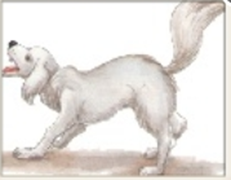 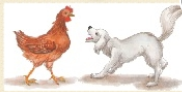 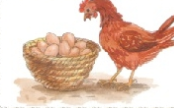 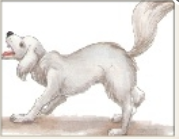 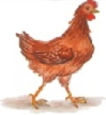 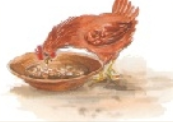 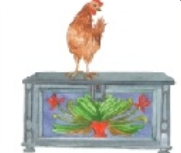 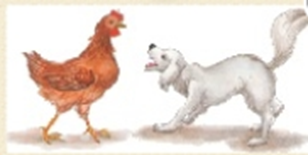 Mitől vers a vers? Milyen jellegzetességeiről ismered fel?
1. Versszakokból áll.
6
Hány versszakból áll ez a vers?
Hány soros egy versszak?
4
2. Rímek találhatók benne.
A verssorok végén található összecsengő szavakat (magánhangzókat) nevezzük rímnek.
3. Ritmusa van.
Számold meg soronként a szótagokat! Hány szótagból áll minden sor?
Az azonos szótagszámú sorok adják a vers egyenletes lüktetését, ritmusát.
8
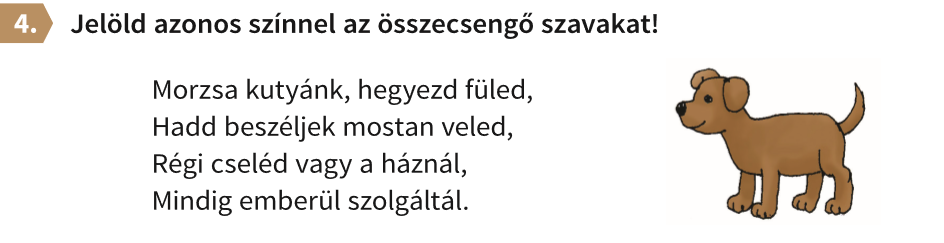 Mf. 42./
A rímek egymást követő sorokban találhatók, PÁROS RÍMEK.
Ellenőrizd tudásod!
Oldd meg a mf. 42. oldalán lévő feladatokat! Használd a verset!
Ha megtetszett Petőfi Sándor Anyám tyúkja című verse meg is tanulhatod.
A versmondásról szívesen fogadom a videókat.
A  verstanuláshoz segítséget itt találsz:
https://learningapps.org/display?v=po9wk6gak20
Hallgasd meg a verset megzenésítve!
https://www.youtube.com/watch?v=KMDGzkZ5PDE
Remek munka volt! Szeretettel: Barbi néni